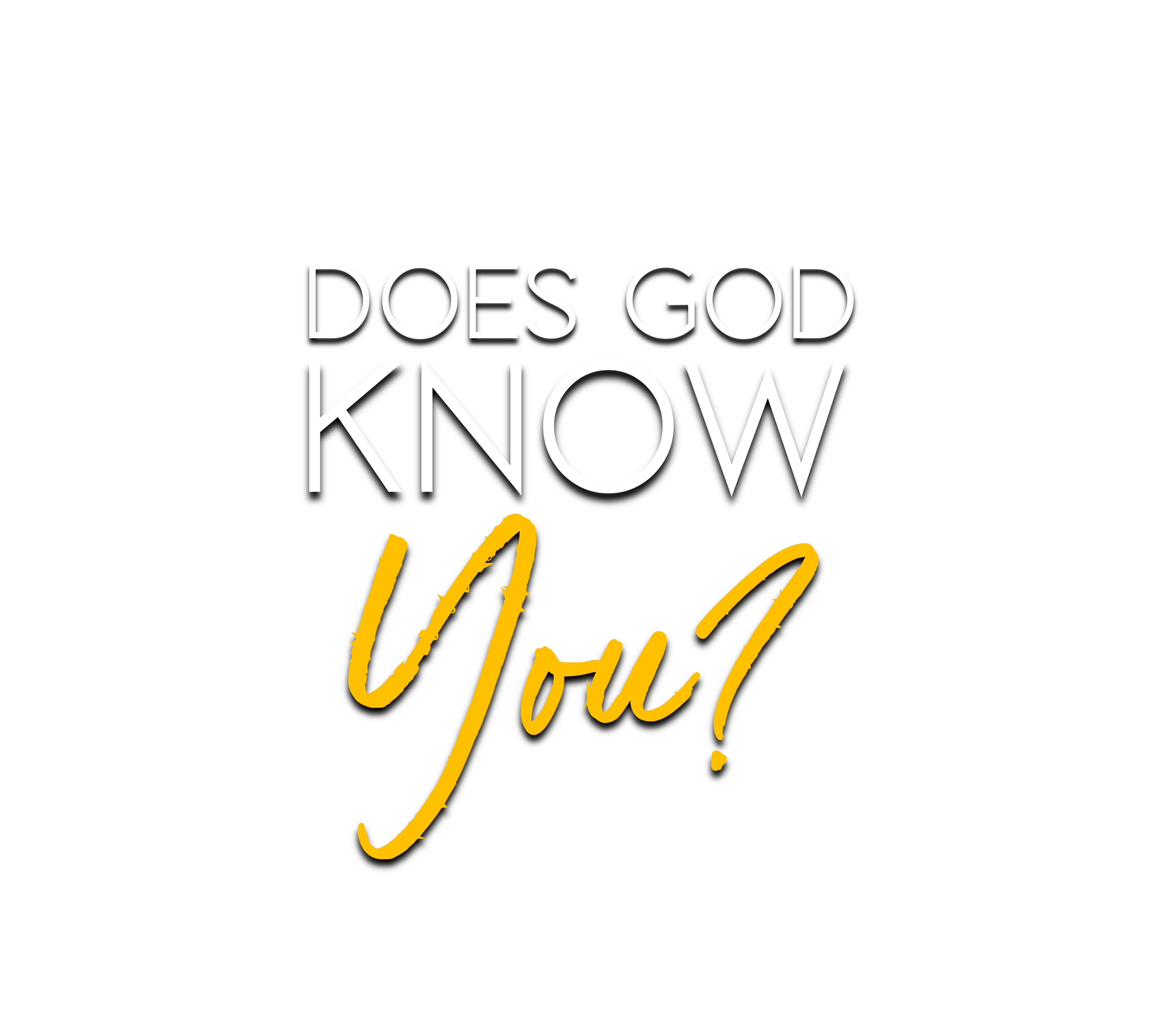 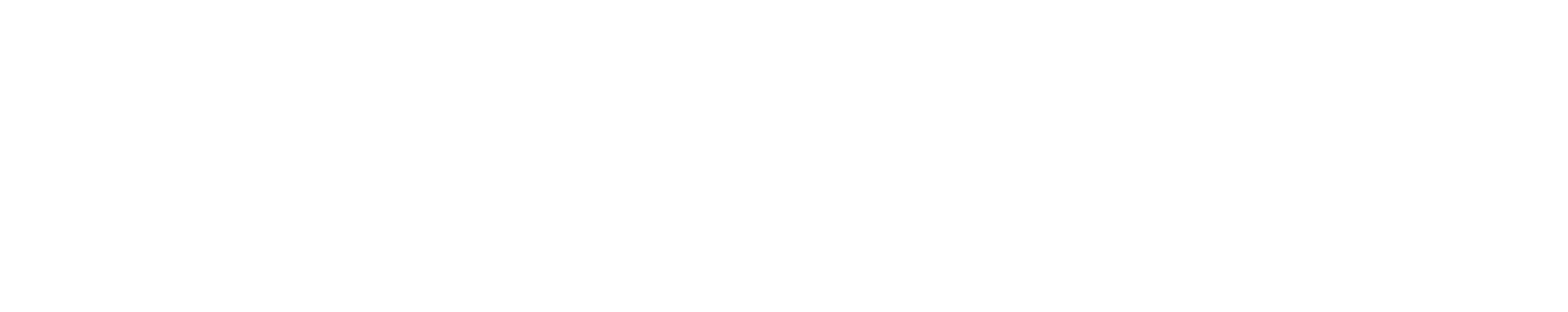 If I Know God
(John 10:3-4, 14, 27; 6:44-56; 8:31-47;          1 John 2:3-6, 24-29)
If I Love God
(1 Corinthians 8; 1 Timothy 1:5; Phil. 1:9-11)
If I am Faithful to God
(2 Timothy 2:14-21; Ephesians 2:19-22;         2 Corinthians 6:14-7:1)
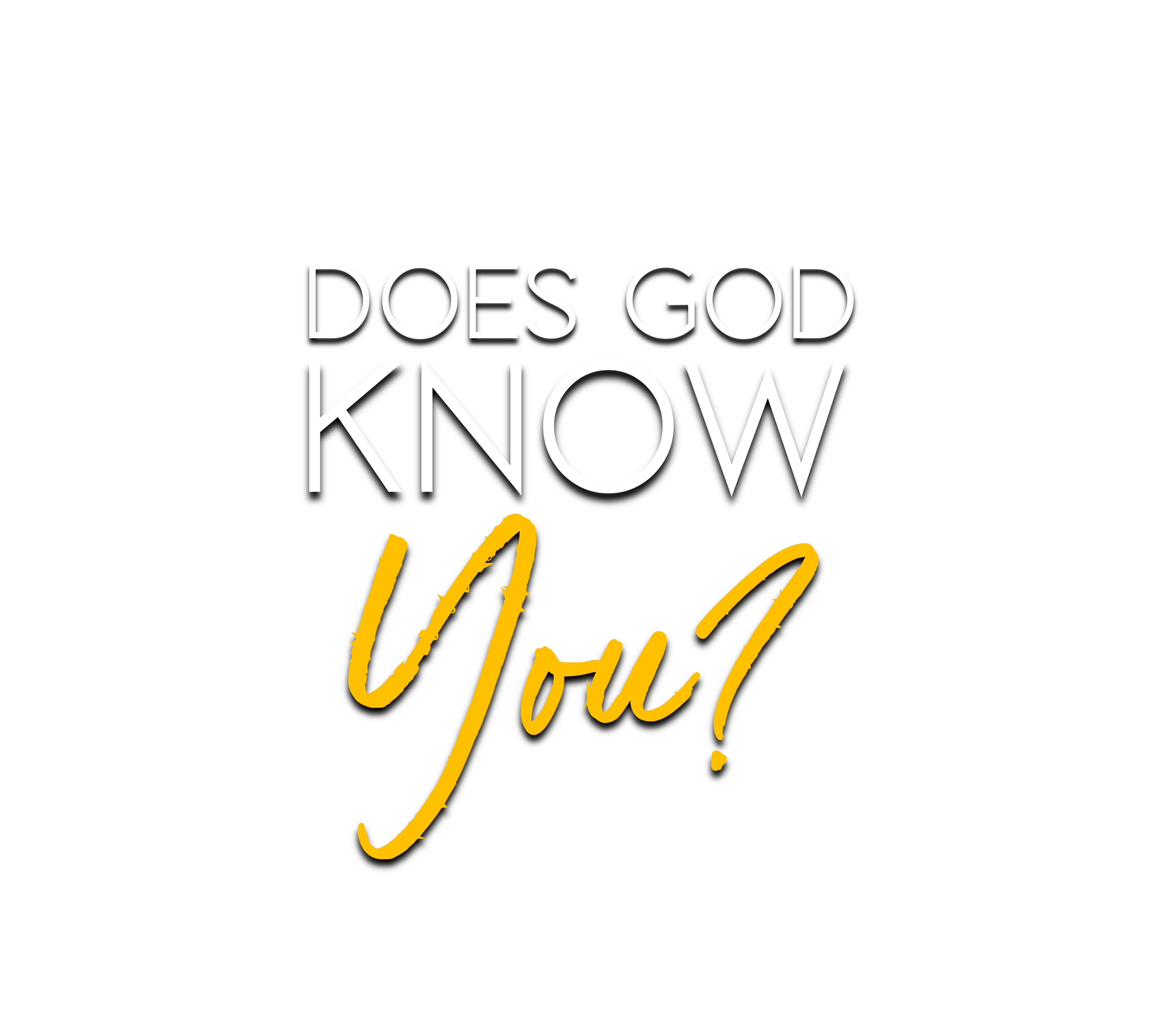